Template  I
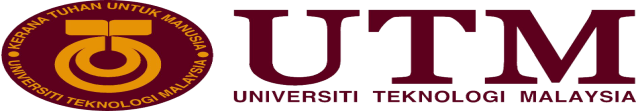 TITLE
Statement of Problem
Theoritical Framework/conceptual framework
Methodology
Progress of research compared with previous semester